Powerpoint Jeopardy
Who invented the airplane in 1903?
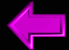 [Speaker Notes: Orville and Wilbur Wright]
Who invented the telephone in 1876?
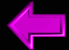 [Speaker Notes: Alexander Graham Bell]
Who invented the diesel engine in 1892?
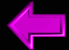 [Speaker Notes: Rudolf Diesel]
Who invented the wireless telegraph, an early form of the radio, in 1895?
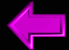 [Speaker Notes: Guglielmo Marconi]
Who invented a screw propeller to replace paddle wheels in 1836?
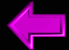 [Speaker Notes: John Ericsson]
Who wrote Communist Manifesto with Friedrich Engels in 1848?
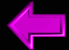 [Speaker Notes: Karl Marx]
What philosophy advocates direct action to remove all forms of government?
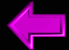 [Speaker Notes: anarchism]
Under what political system does the government own the means of production?
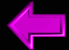 [Speaker Notes: socialism]
What Utopian socialist established a model community in New Harmony, Indiana?
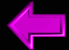 [Speaker Notes: Robert Owen]
What French socialist philosopher considered poverty to be the main cause of society’s problems?
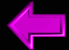 [Speaker Notes: Charles Fourier]
What Englishman invented the seed drill?
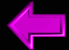 [Speaker Notes: Jethro Tull]
What Englishman ended the three-field system by introducing crop rotation?
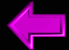 [Speaker Notes: Lord Townshend]
What Englishman introduced scientific stock breeding?
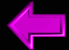 [Speaker Notes: Robert Bakewell]
Who invented the mechanical reaper in 1834?
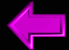 [Speaker Notes: Cyrus McCormick]
What German inventor created the first fertilizers?
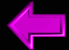 [Speaker Notes: Justus von Liebig]
During the Industrial Revolution, what replaced human labor?
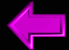 [Speaker Notes: machines]
In what system of production do businesspeople deliver raw materials to workers’ homes?
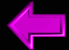 [Speaker Notes: domestic (or putting out) system]
In the factory system of production, production anticipates __________.
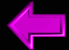 [Speaker Notes: demand]
What fossil fuel was burned to power steam engines?
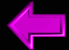 [Speaker Notes: coal]
True or false: Under the factory system, workers own the means of production.
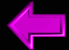 [Speaker Notes: false]
What canal, opened in 1914, provided access from one coast of the Americas to the other without the need to sail around the tip of South America?
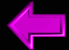 [Speaker Notes: Panama Canal]
Who invented the steamboat in 1807?
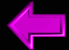 [Speaker Notes: Robert Fulton]
Who invented the locomotive (train) in 1825?
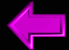 [Speaker Notes: George Stephenson]
What major railroad was built across Russia between 1891 and 1905?
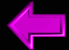 [Speaker Notes: Trans-Siberian railroad]
What canal, opened in 1869, provided access to the Indian Ocean from the Mediterranean Sea?
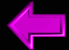 [Speaker Notes: Suez Canal]
ANSWER KEY